Кружок «АБВГДейка»
Обучение чтению по методике Н.А. Зайцева
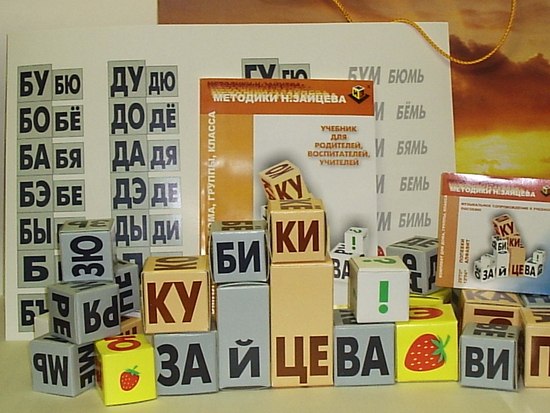 Руководитель: Тарасова Мария Валерьевна
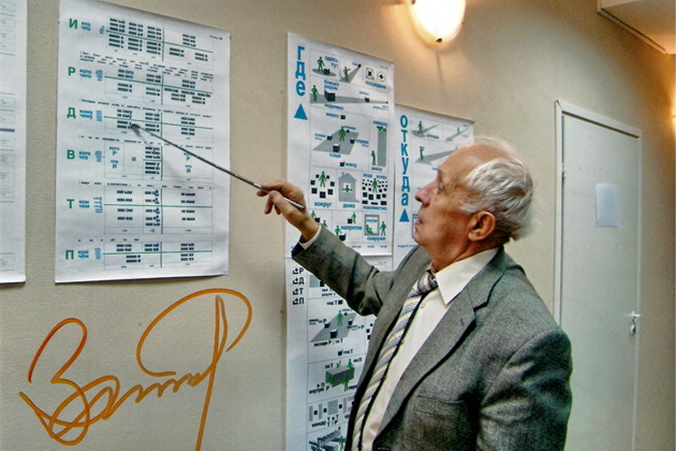 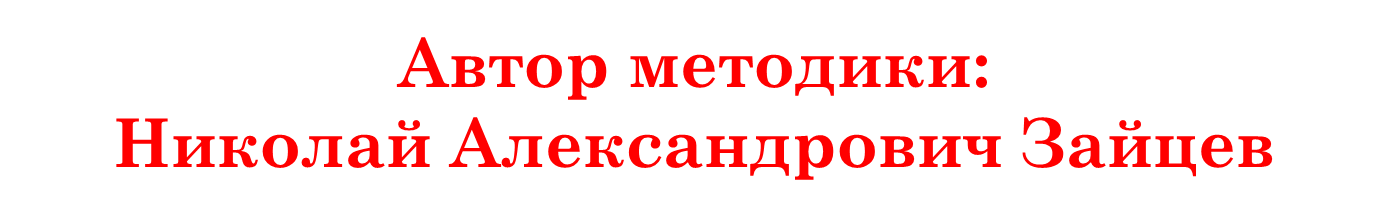 ПОЧЕМУ МЕТОДИКА ЗАЙЦЕВА?
Соответствует физиологическим и психологическим особенностям ребенка дошкольного возраста;

является здоровьесберегающей технологией

эффективна в работе с дошкольниками, раннее начало обучения дает возможность каждому ребенку обучаться в своем темпе.
Сущность методики:
Единица слова- склад.
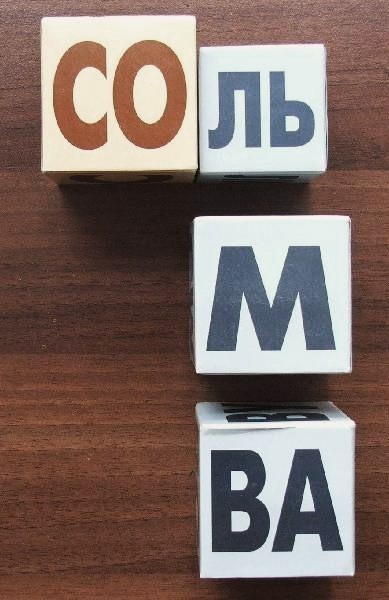 Что такое склад?
Склад - это пара из согласной с гласной, или из согласной с твердым или мягким знаком, или же одна буква (М-МА-МО-МУ-МЫ-МЭ). 
 Пользуясь этими складами ребенок начинает составлять слова. Складовой принцип чтения - основа данного метода обучения детей чтению.
Склады на кубиках и таблицах
Метод затрагивает 3 сенсорные области: слуховую, зрительную и тактильную. 
 Склады написаны на гранях кубиков.
 Кубики различны по цвету, размеру и звуку, который они издают.
 Каждый раз при обращении к ним включаются разные каналы восприятия.
Это помогает детям именно почувствовать, а не понять разницу между гласными и согласными, звонкими и мягкими.
В комплект также входят таблицы со складами.
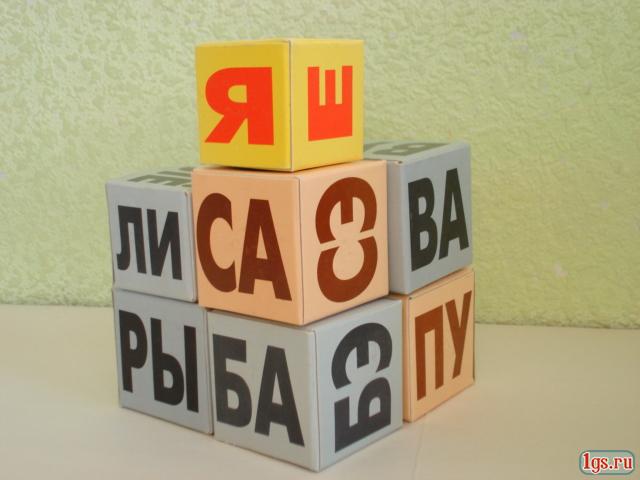 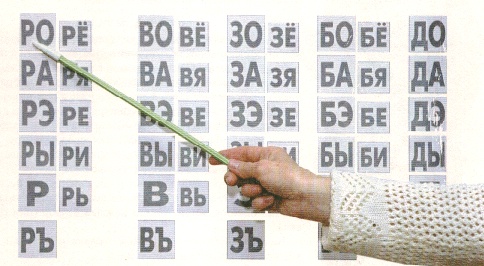 Какие бывают кубики
В наборе "Кубики Зайцева" 52 кубика:  
 деревянными палочками (для кубиков с глухими звуками)
 металлическими крышечками (для "звонких" кубиков)
  бубенчиками или колокольчиками (для кубиков с гласными звуками).
Кубики отличаются:
- по размеру: 
 большие и большие двойные(для твёрдых складов), 
 маленькие и маленькие двойные (для мягких складов).
- по цвету: 
 "золотые" (желтые) - для складов с гласными,   
 "железные" (серые) - для звонких складов, 
 "деревянные" (коричневые) - для глухих складов, 
 белые-зеленые - для знаков препинания.
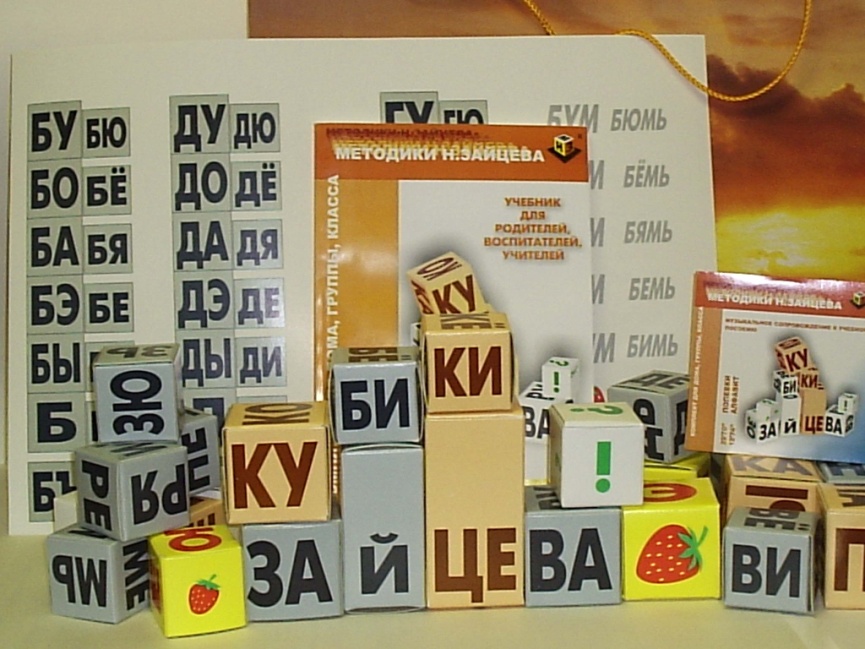 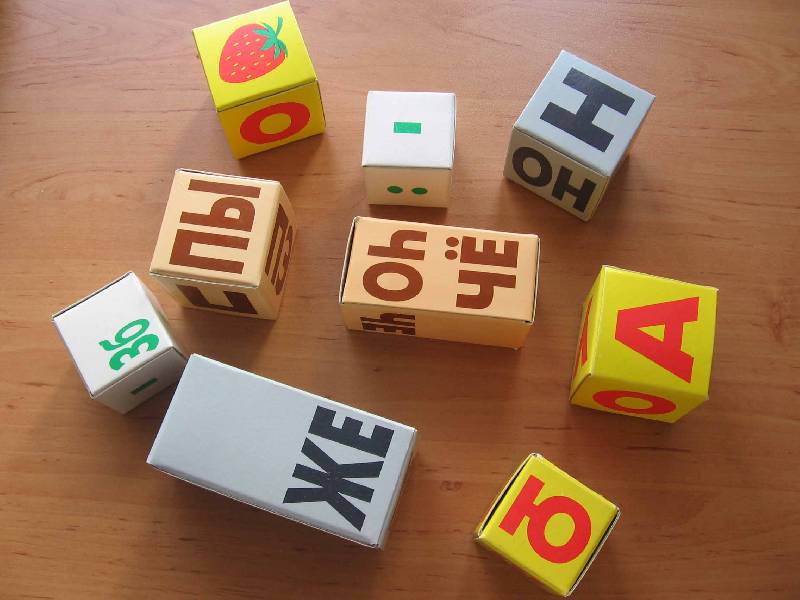 Учимся читать по таблицам и кубикам
На кубиках и таблицах представлены все наиболее употребимые склады русского языка.
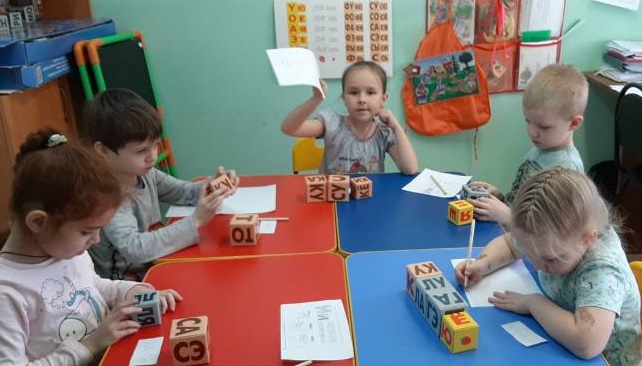 Обучение с пением – это повторение без монотонности.
Разнообразие игр и заданий с кубиками и таблицами
Играть, а не учится!
Учимся писать
С первых занятий пишем    указкой и составляем из кубиков множество слов:
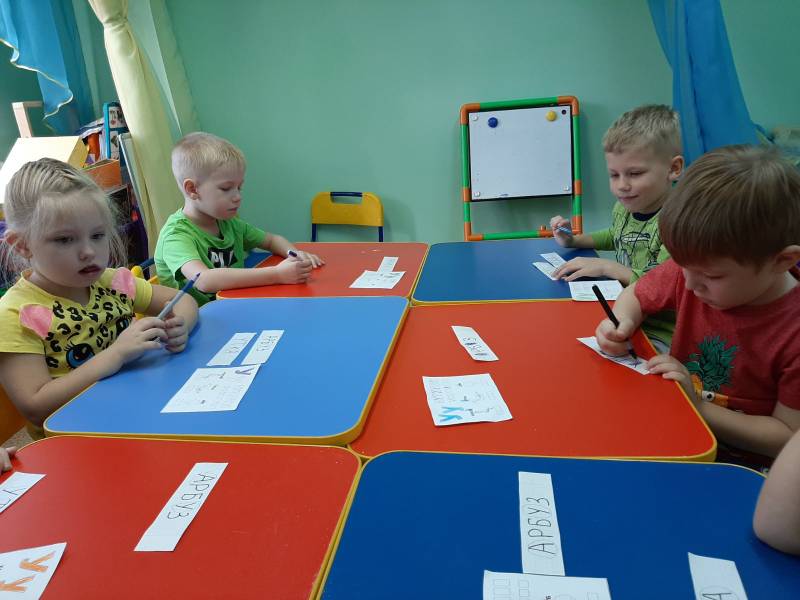 Самые близкие слова: мама, папа, бабушка, имя,  фамилия, название города, улицы, страны.
Списывание со складовых картинок
Игры: «Магазин», «Игрушки», «Обед», «Зоопарк», «Путешествие», День рождения», «Семья»
Ждем на наших занятиях!
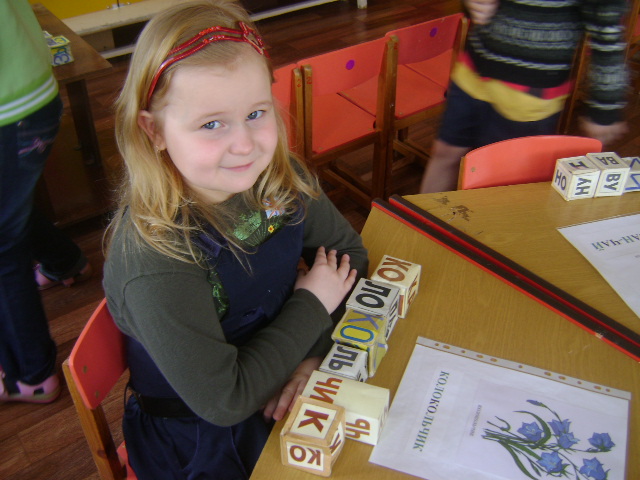